August 2022
TEXPERSCharles Millard
For Institutional Use Only. Not for Use with the Public.

The views expressed in this presentation are those of Amundi US, and are subject to change at any time. These views should not be relied upon as investment advice, as securities recommendations, or as an indication of trading intent on behalf of any of Amundi US’s strategies.
Contents
Power of Defined Benefit Plans
Movement Toward Lifetime Income in DC Plans
Discount Rates
Funding Requirements
Inflation
1.
Power of Defined Benefit Plans
State & Municipal Workers are Fortunate to Still Have Defined Benefit Plans
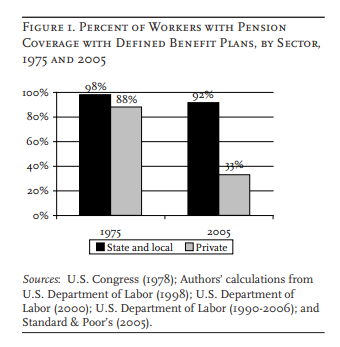 Nature of Municipalities & States versus Corporations
Stock price
Less funding pressure
Fixed discount rates 
No M&A
Perpetual v. temporary
Source: Amundi
Power of Pooling
Having a Defined Benefit plan & retiring at 65 decreases likelihood that early baby-boomer retirees run short of money during retirement by 11.6%.*

Assets
Investment expertise 
Longevity risk
Sequence of returns risk
Benefits of long term investment strategy
*When compared to other early boomers. 2011 study by the Employee Benefit Research Institute (EBRI).
Source: Amundi
Pooling (continued)
Cost to fund DB plan: 16.5% of payroll
Cost to fund DC pan: 32.3% of payroll
DB can provide same plan at 49% lower cost

“On average, a dollar invested in a DB plan will generate more retirement income than a DC plan. DB plans are more efficient.”*
*A Better Bang for the Buck 3.0, Doonan & Fornia, 2022.
Everyone Has to be Their Own Chief Investment Office in a DC Retirement System
Securing a Reliable Income in Retirement, An Examination of the Benefits and Challenges of Pooled Funding and Risk-Sharing in Collective Defined Contribution (CDC) Plans, Millard, Pitt-Watson, Antonelli, April, 2021.
2.
Movement Toward Lifetime Income in DC Plans
Secure Act (2019)
ERISA not directly applicable to public sector, but Safe Harbor studied by many public sector DC plans

Different market solutions
DIA
SPIA
Variable accountability
Managed payout
Source: Amundi
3.
Discount Rates
Falling Rates
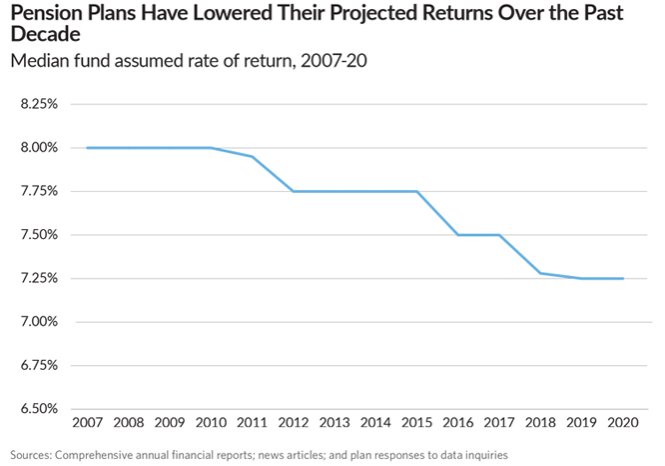 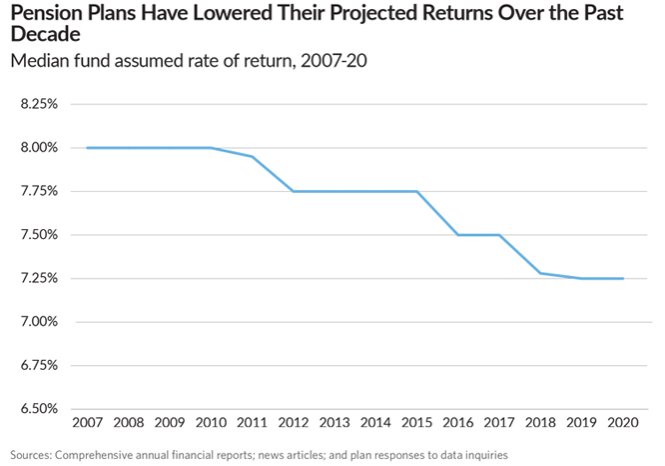 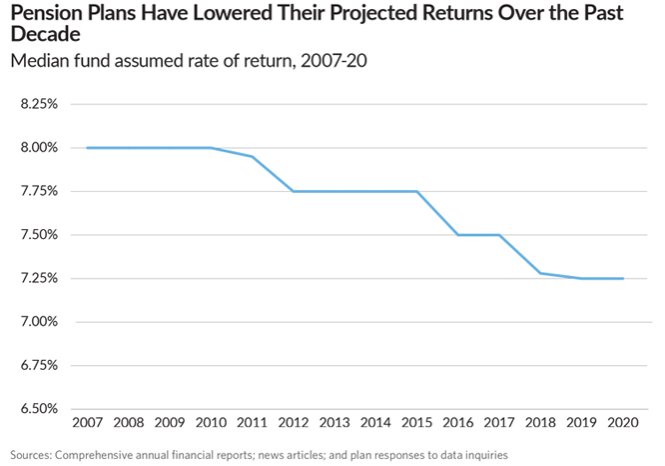 State Public Pension Fund Returns Expected to Decline, Review of investment practices and performance for 2018 and 2019, Pew Charitable Trusts, 2022.
Fixed versus Floating
Compiled 2018-2022 Corporate Pension Funding Study, Wadia, Perry, Clark, et al., Milliman, 2018-2022.
4.
Funding Requirements
Plans & Underfunding
Vicious cycle of underfunding
Under Government Accounting Standards Board (GASB), governments should contribute annually to plans
Contributions known as Annual Required Contribution (ARC)
“Required”
Cities and states fell short after market chaos

Corporate plans:
Governed by ERISA Rules & Market Pressures
Source: Amundi
Weighted Average Contribution
(as a percentage of the ARC)
Post Dot Com Bubble

89% (2003)
87% (2004)
84% (2005)
83% (2006)

$27.7 billion
Value of missing ARC payments
Post Global Financial Crisis

81% (2010)
80% (2011)
78% (2012)
82% (2013)

$68.5 billion
Value of missing ARC payments
U.S. Public Pension Underfunding — Don't Make the Same Mistake Thrice, Charles Millard, TEXPERS, 2020.
5.
Inflation
Disparate Impact of Inflation
Discount rates
Calculation of future wages
Calculation of future liabilities (COLA’s)
Source: Amundi
Charles Millard
Senior Advisor – Amundi Asset Management
charles.millard@amundi.com
IMPORTANT INFORMATION
Unless otherwise stated, all information contained in this document is from Amundi Asset Management US (Amundi US) and is as of July 31, 2022. Diversification does not guarantee a profit or protect against a loss. The views expressed regarding market and economic trends are those of the author and not necessarily Amundi US and are subject to change at any time based on market and other conditions, and there can be no assurance that countries, markets or sectors will perform as expected. These views should not be relied upon as investment advice, a security recommendation, or as an indication of trading for any Amundi product. This material does not constitute an offer or solicitation to buy or sell any security, fund units or services. Investment involves risks, including market, political, liquidity and currency risks. Past performance is not a guarantee or indicative of future results.
Amundi Asset Management US is the US business of the Amundi Asset Management group of companies.Date of first use: August 21, 2022Doc ID#XXXXXXX©2022 Amundi Asset Management US, Inc.